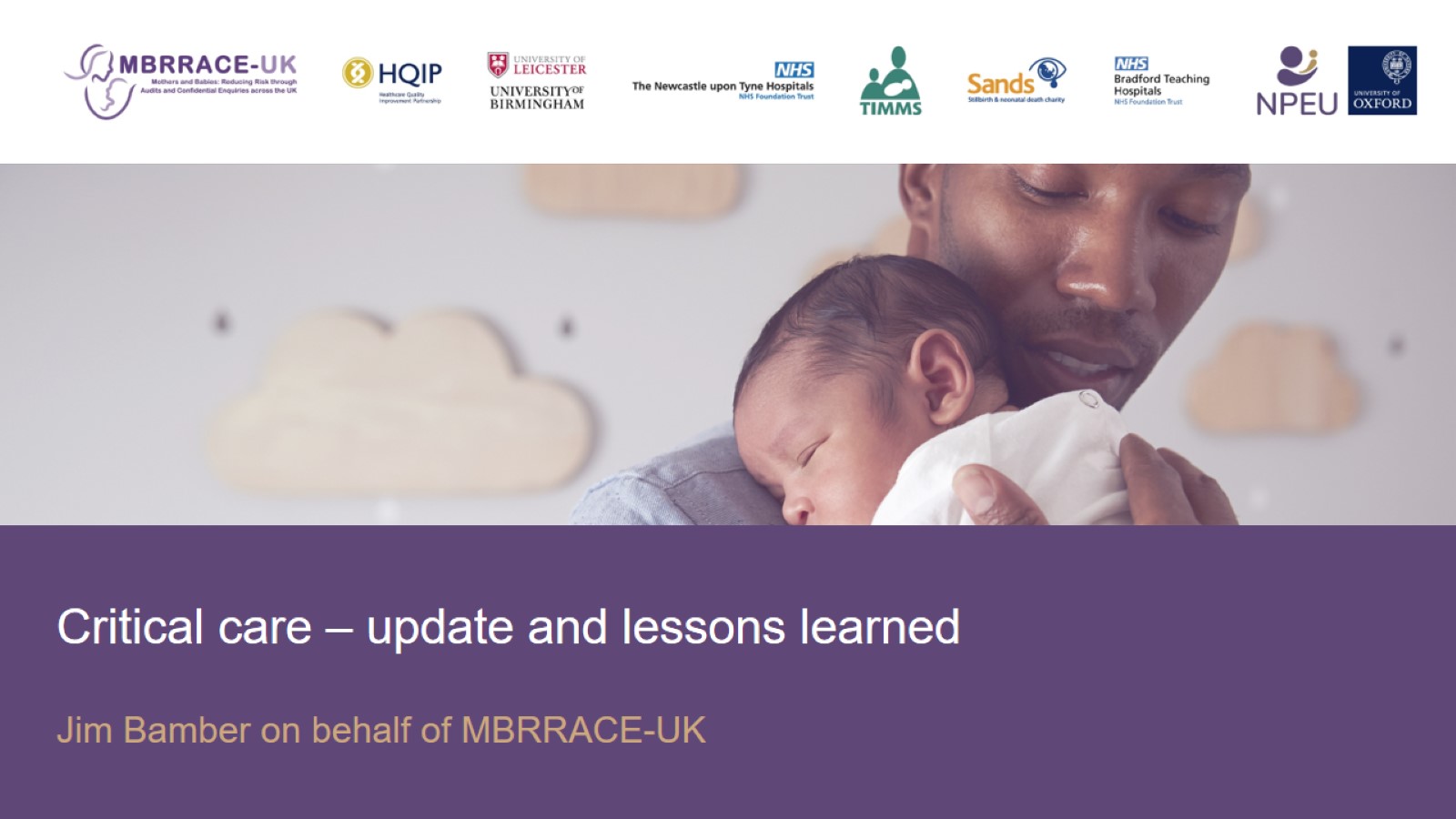 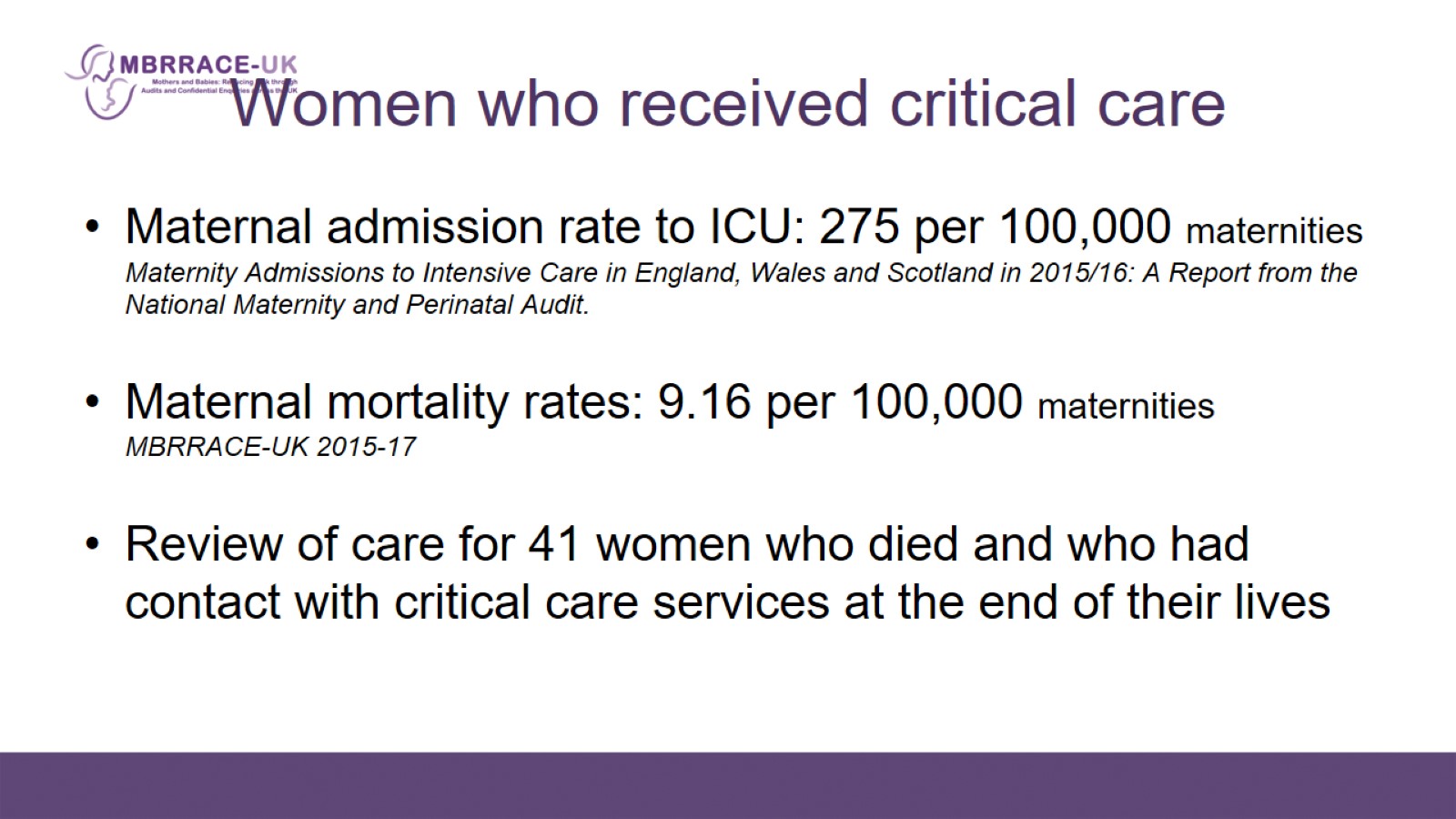 Women who received critical care
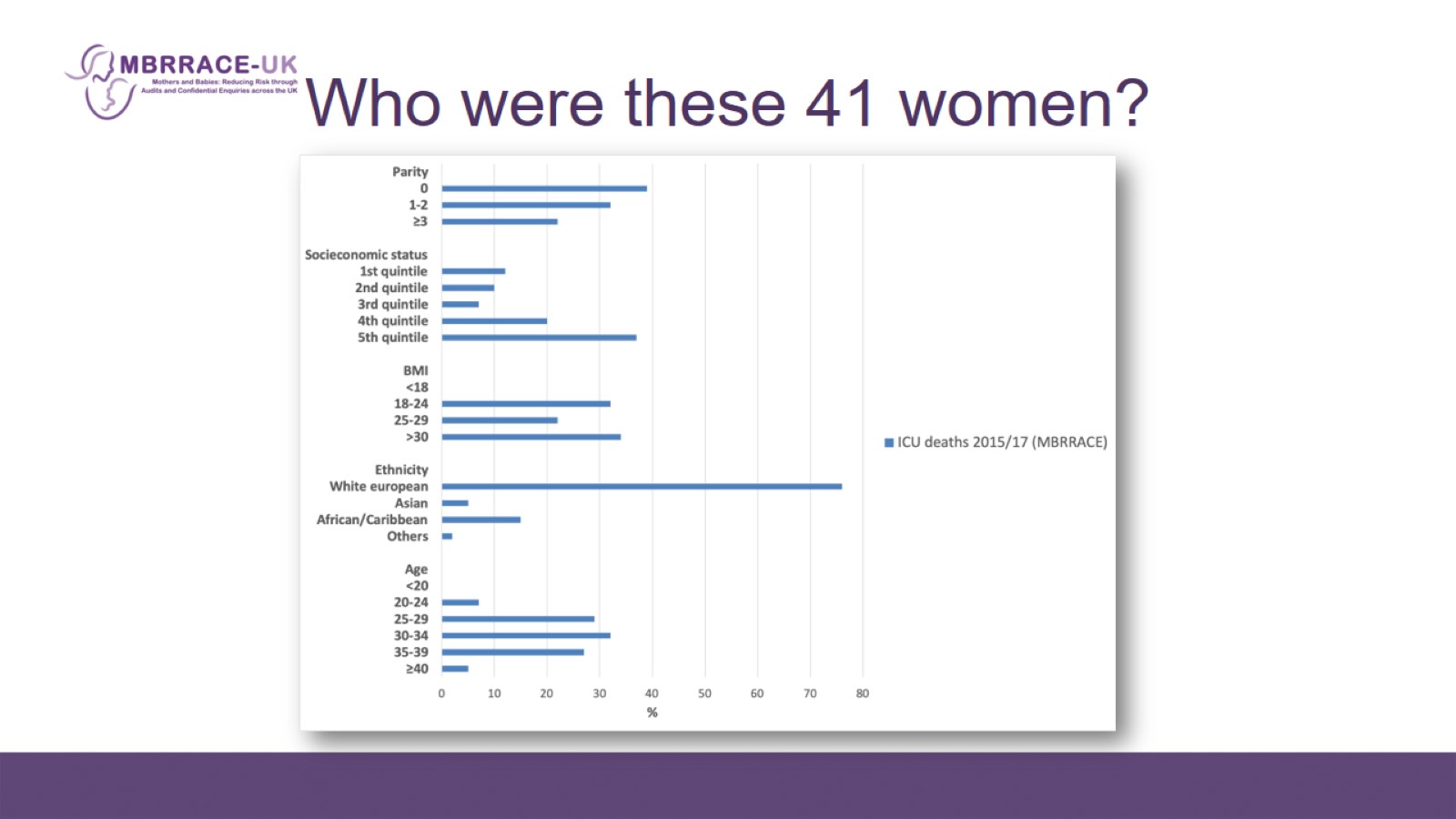 Who were these 41 women?
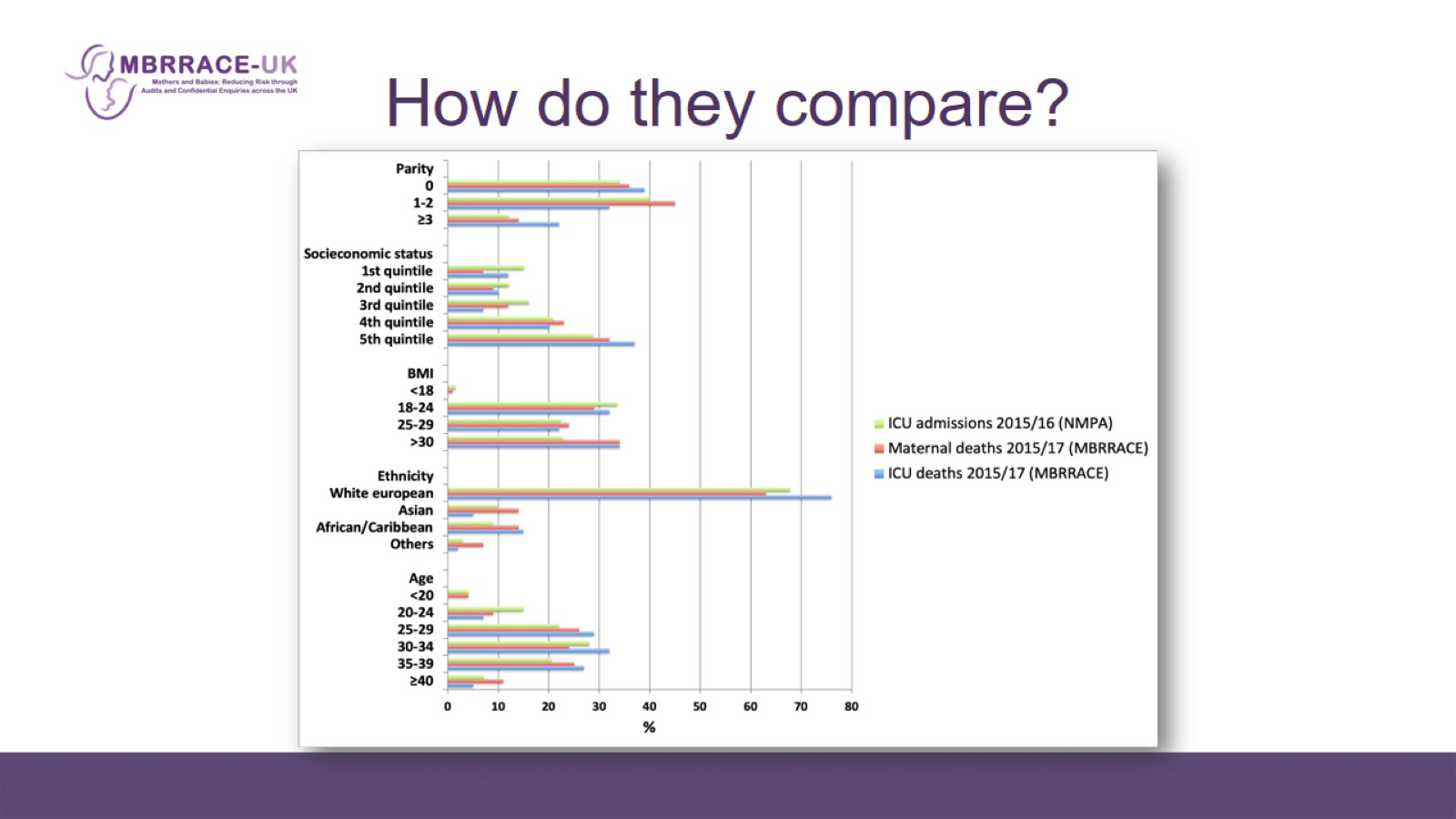 How do they compare?
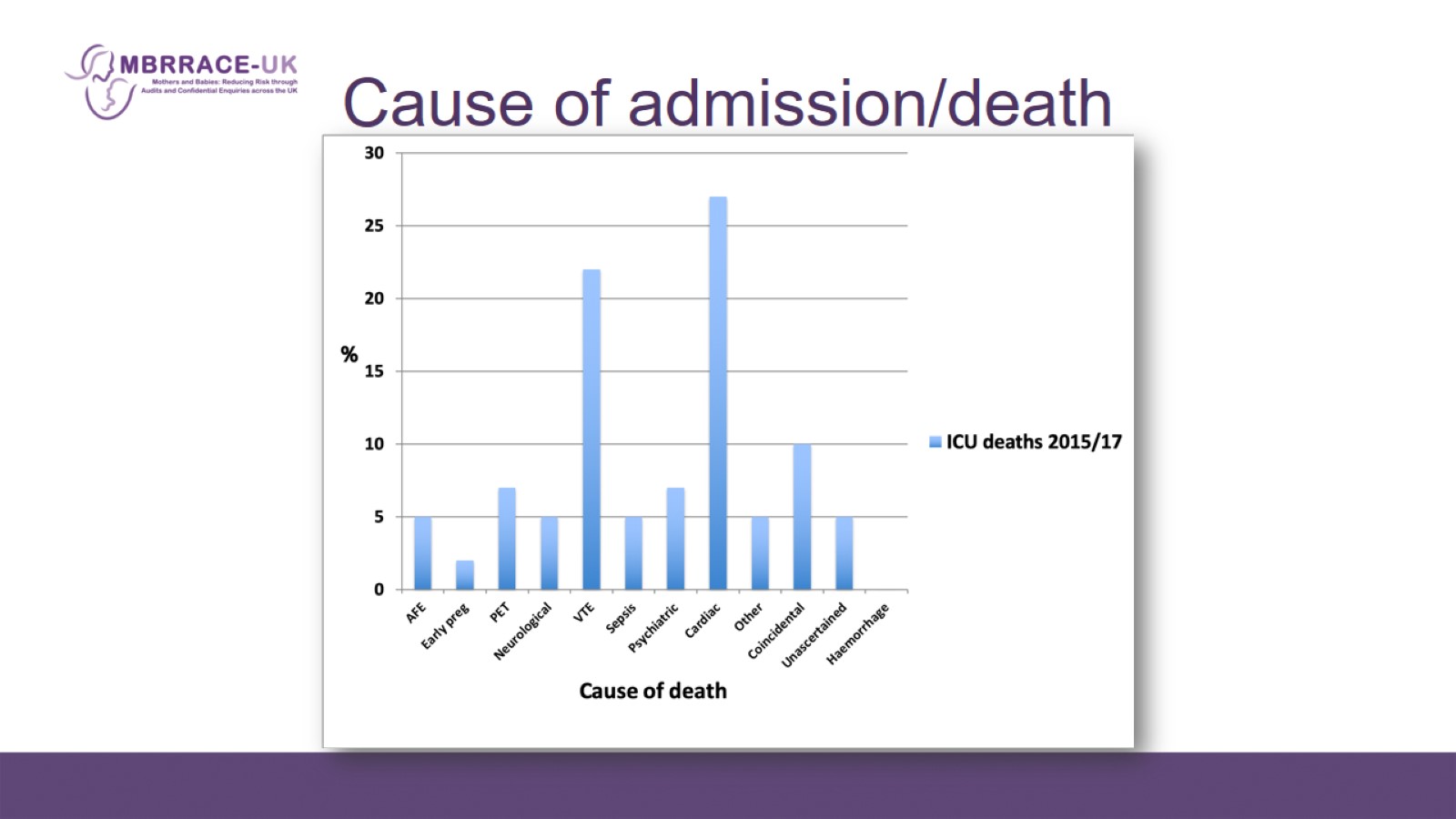 Cause of admission/death
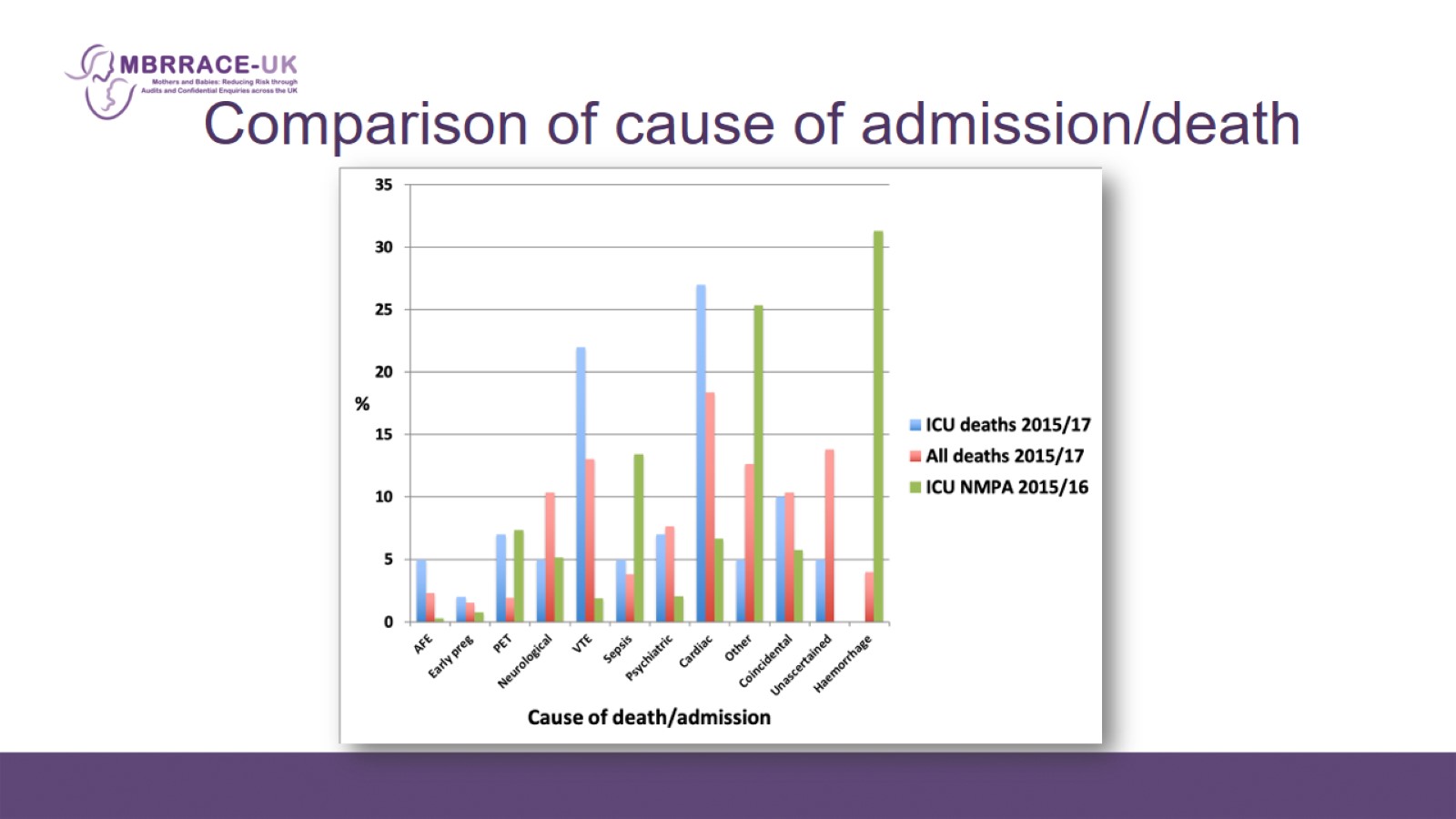 Comparison of cause of admission/death
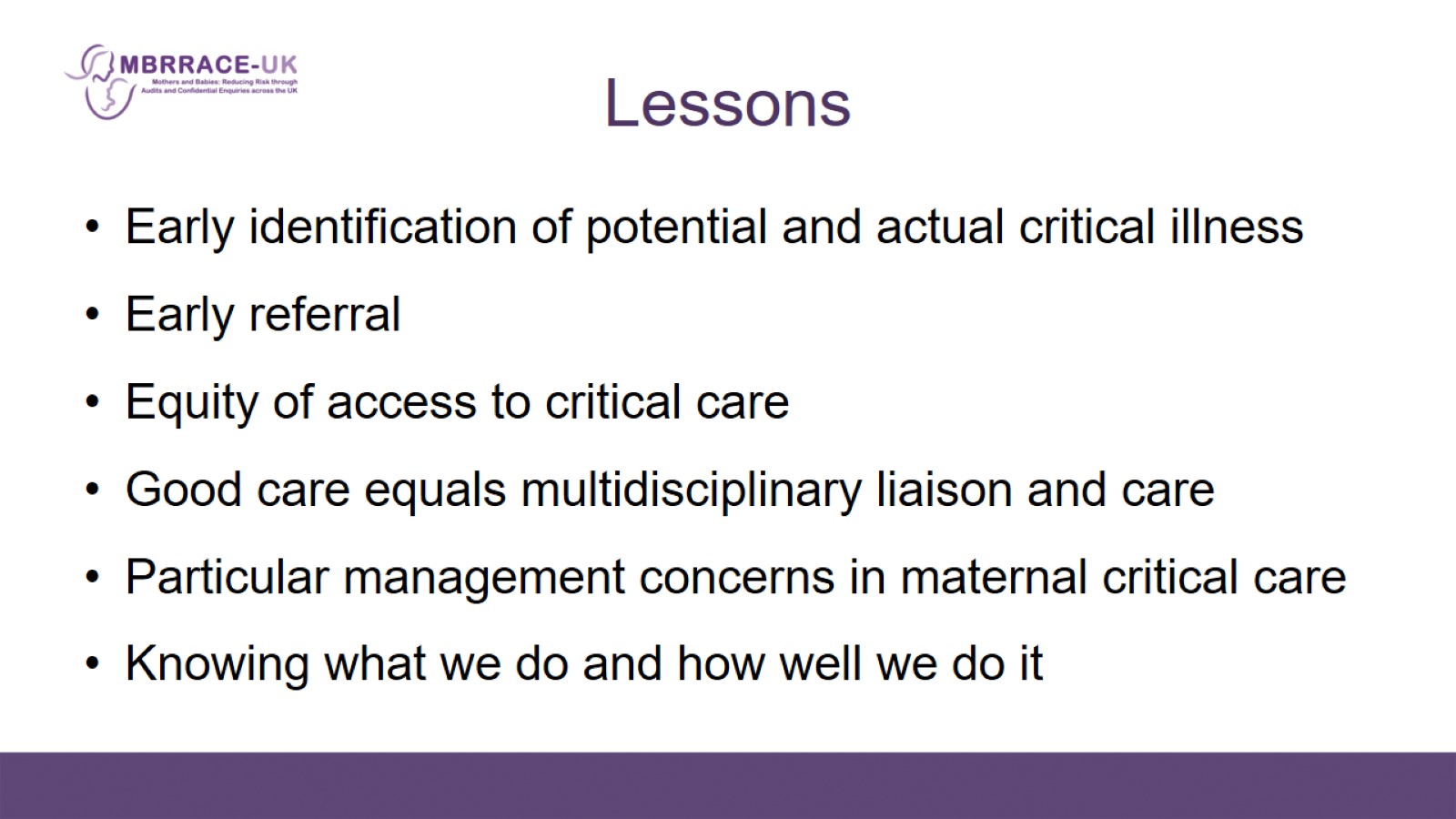 Lessons
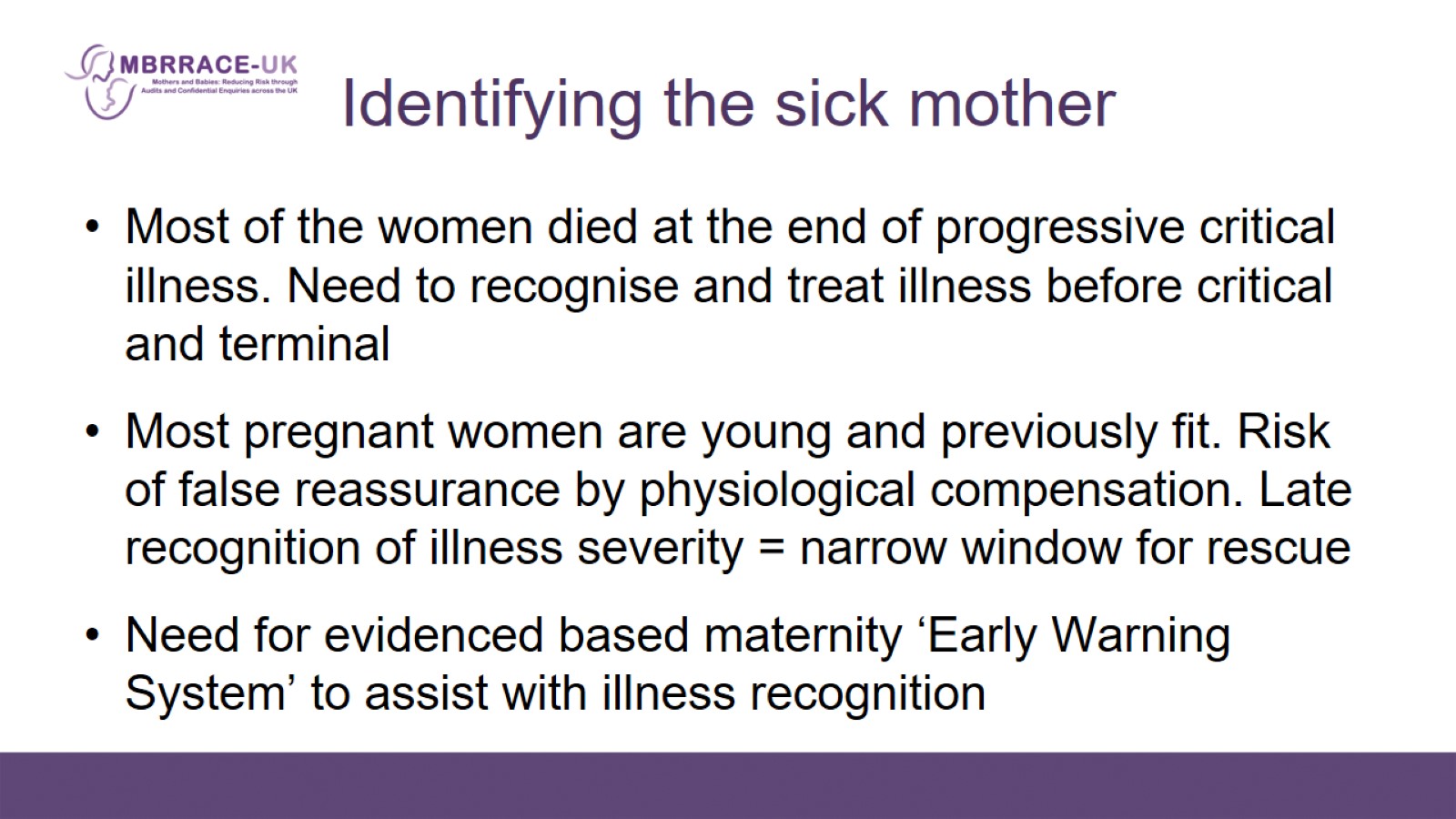 Identifying the sick mother
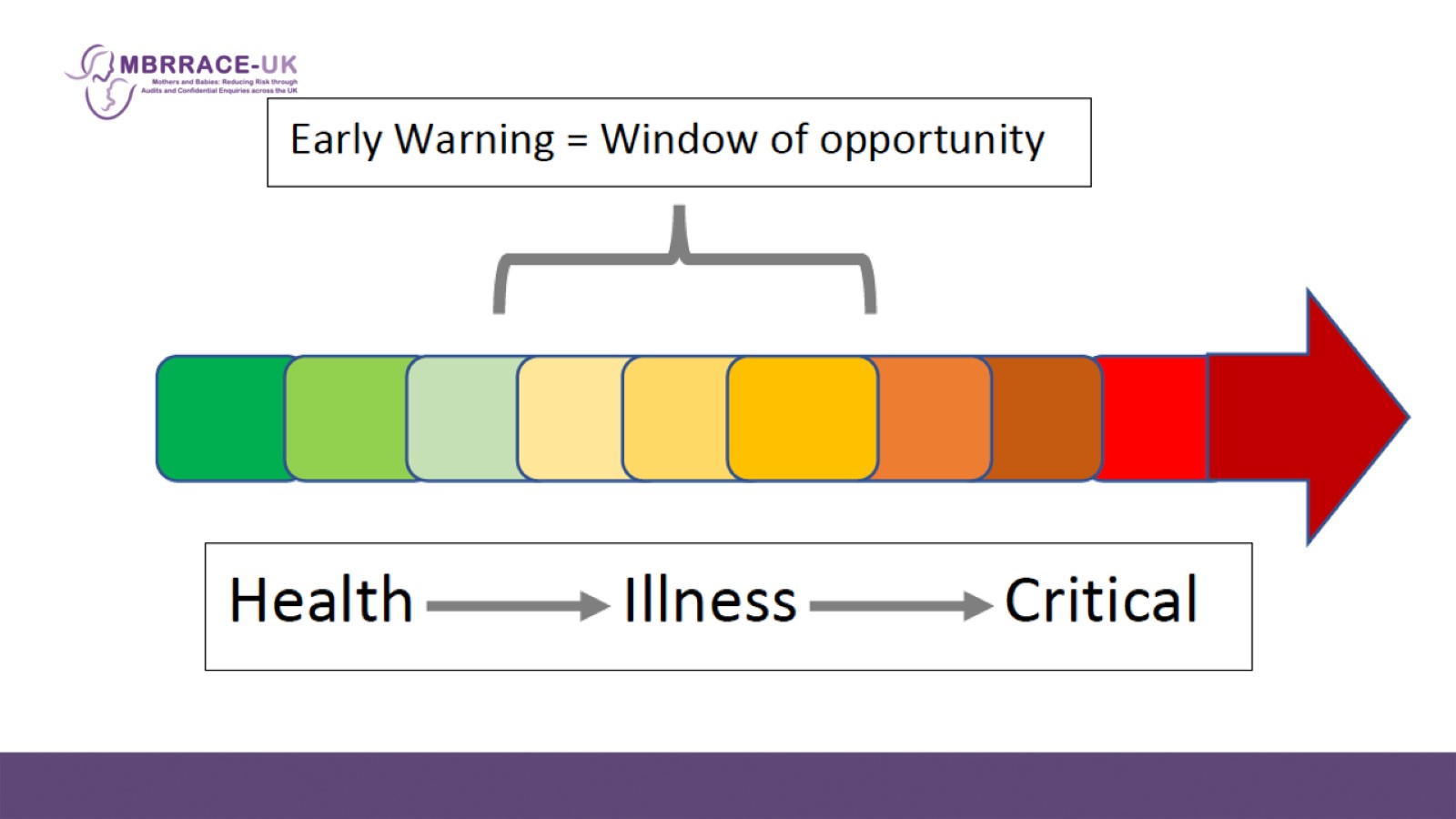 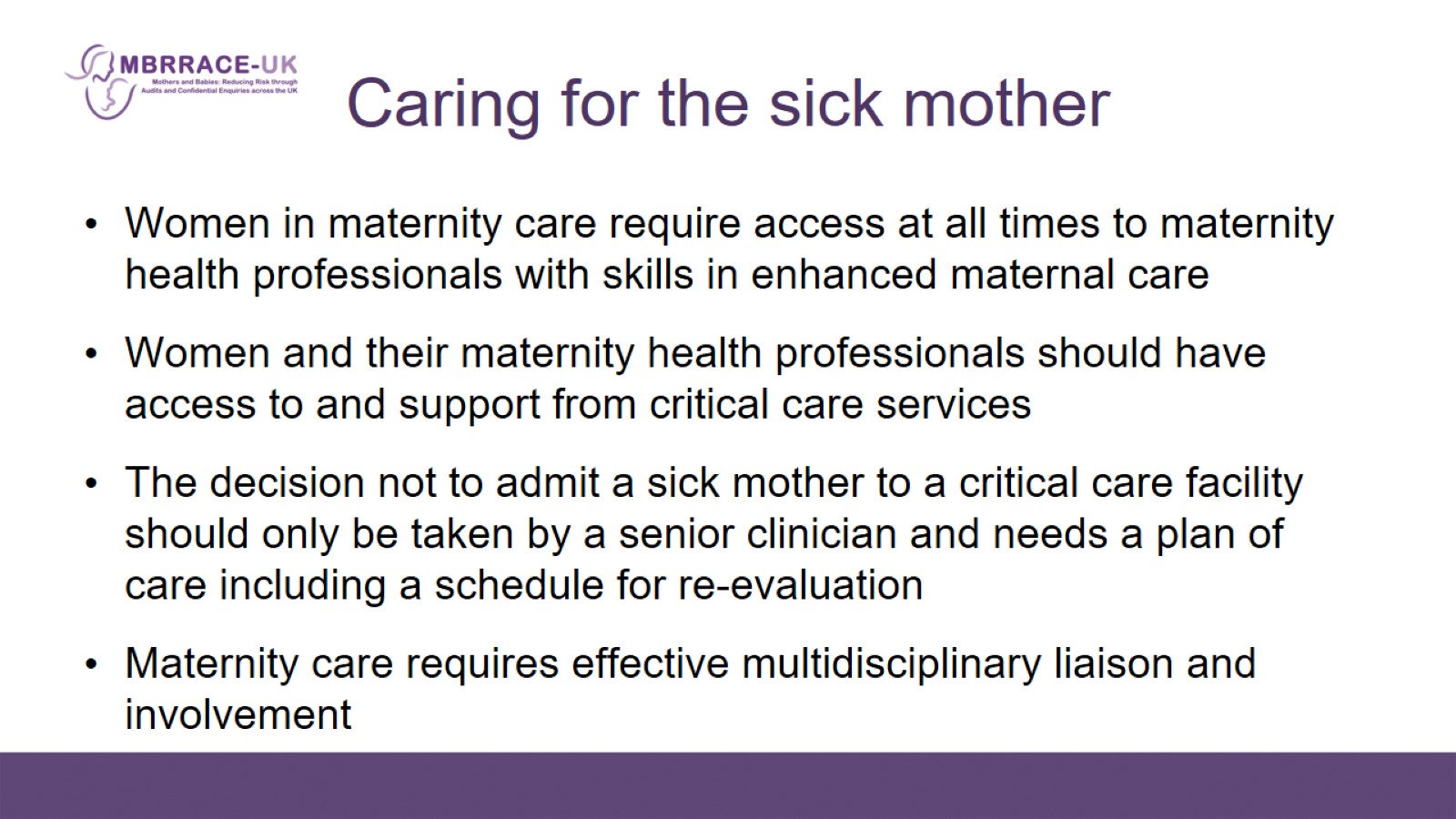 Caring for the sick mother
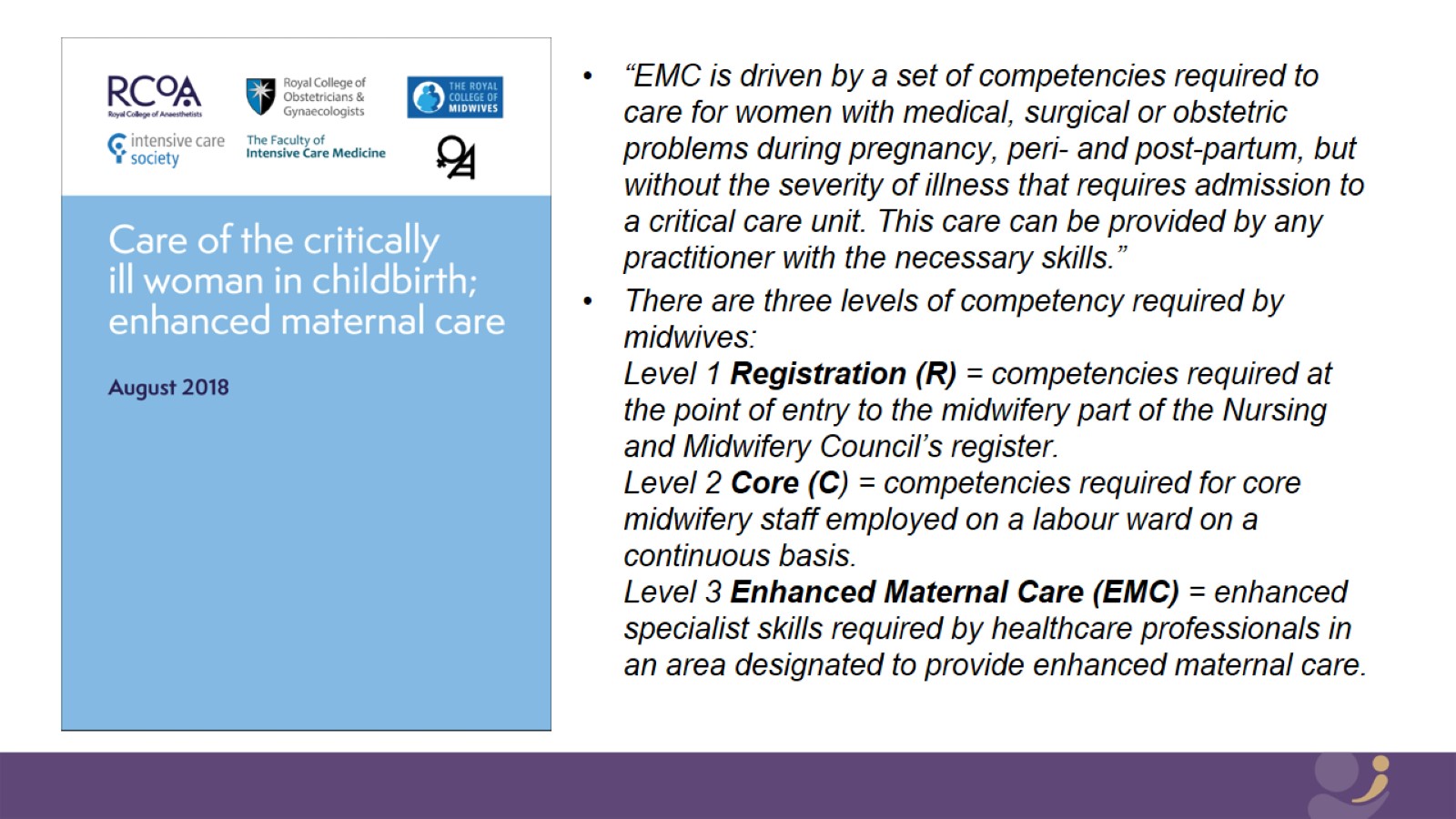 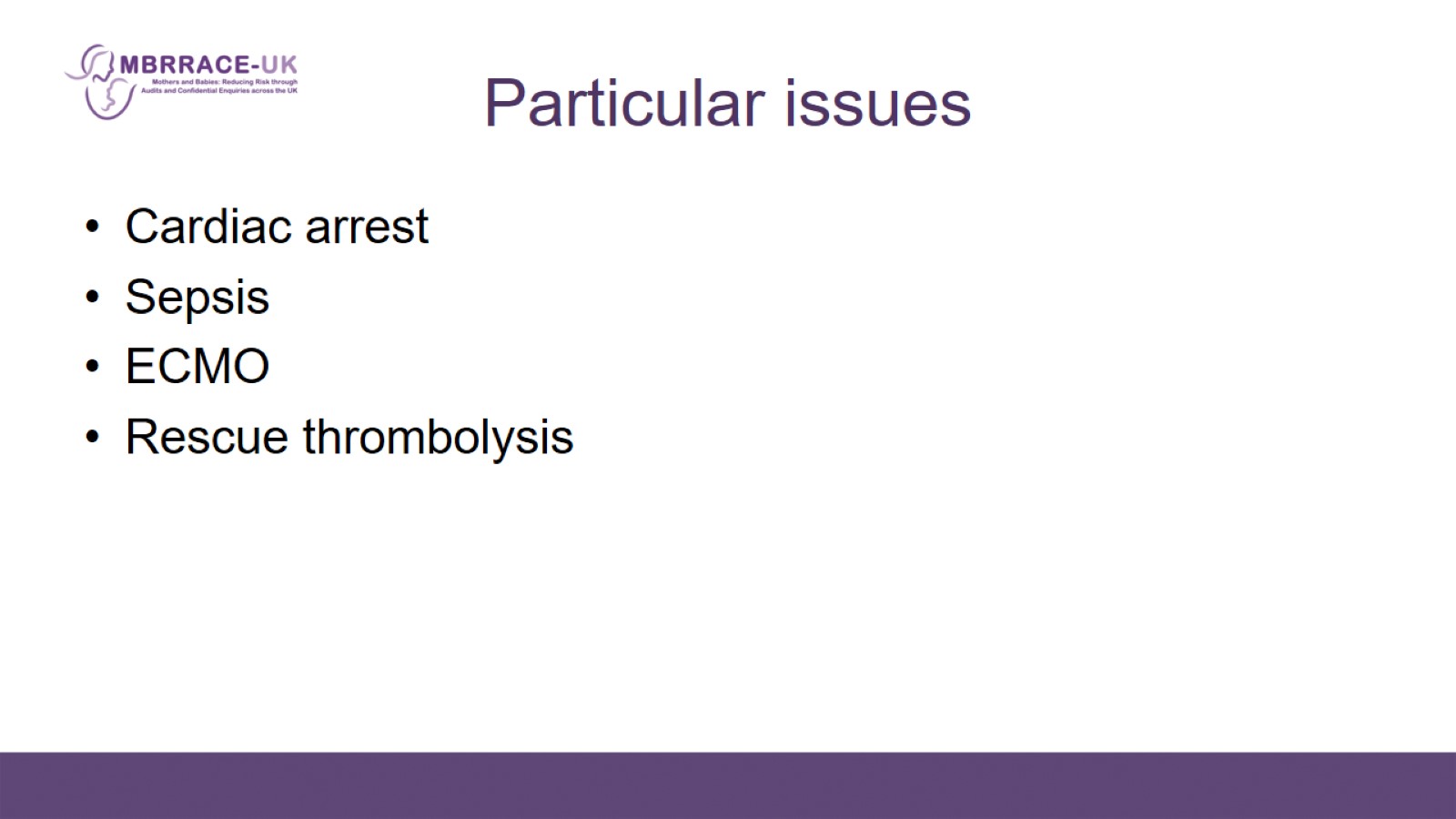 Particular issues
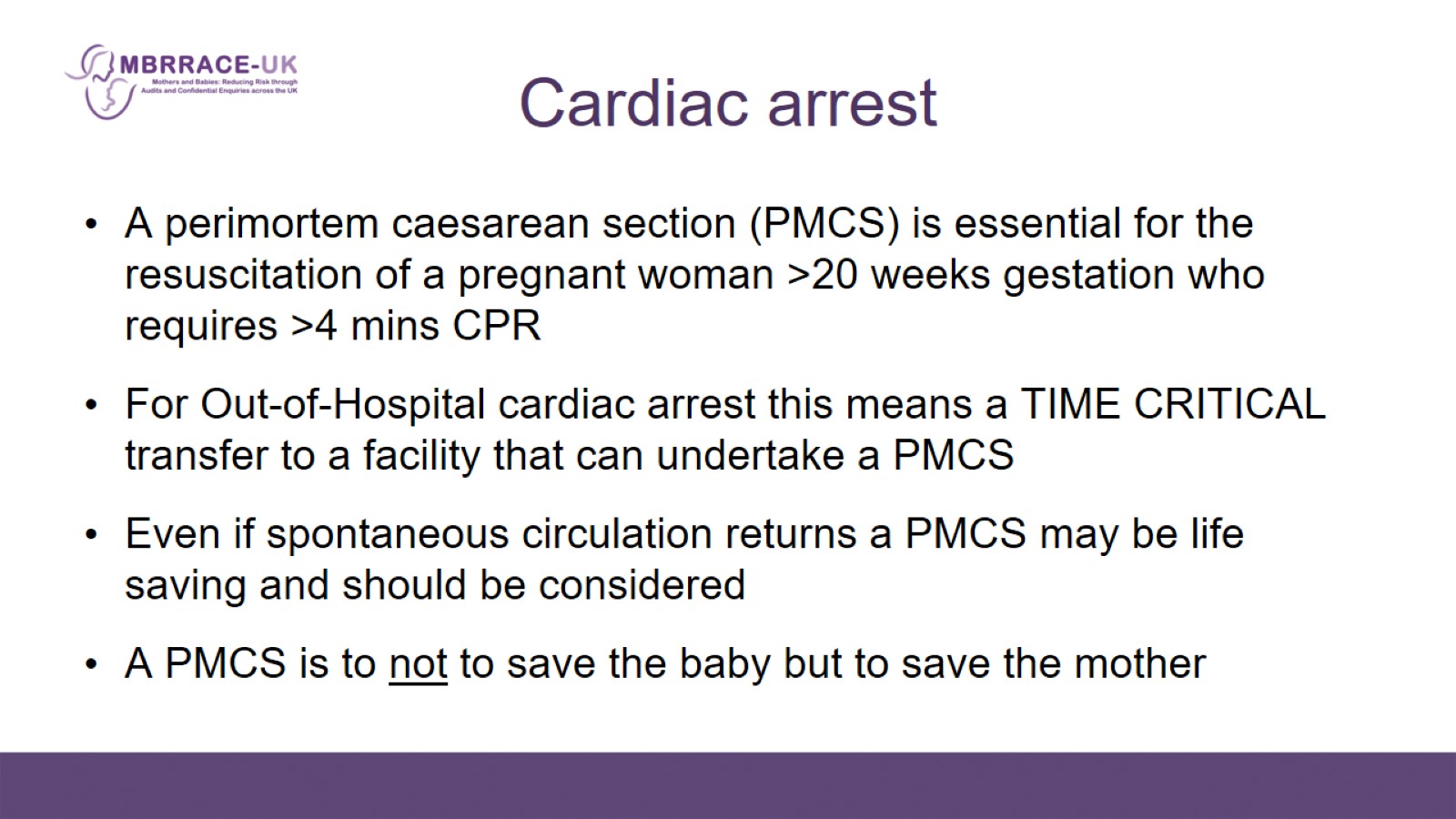 Cardiac arrest
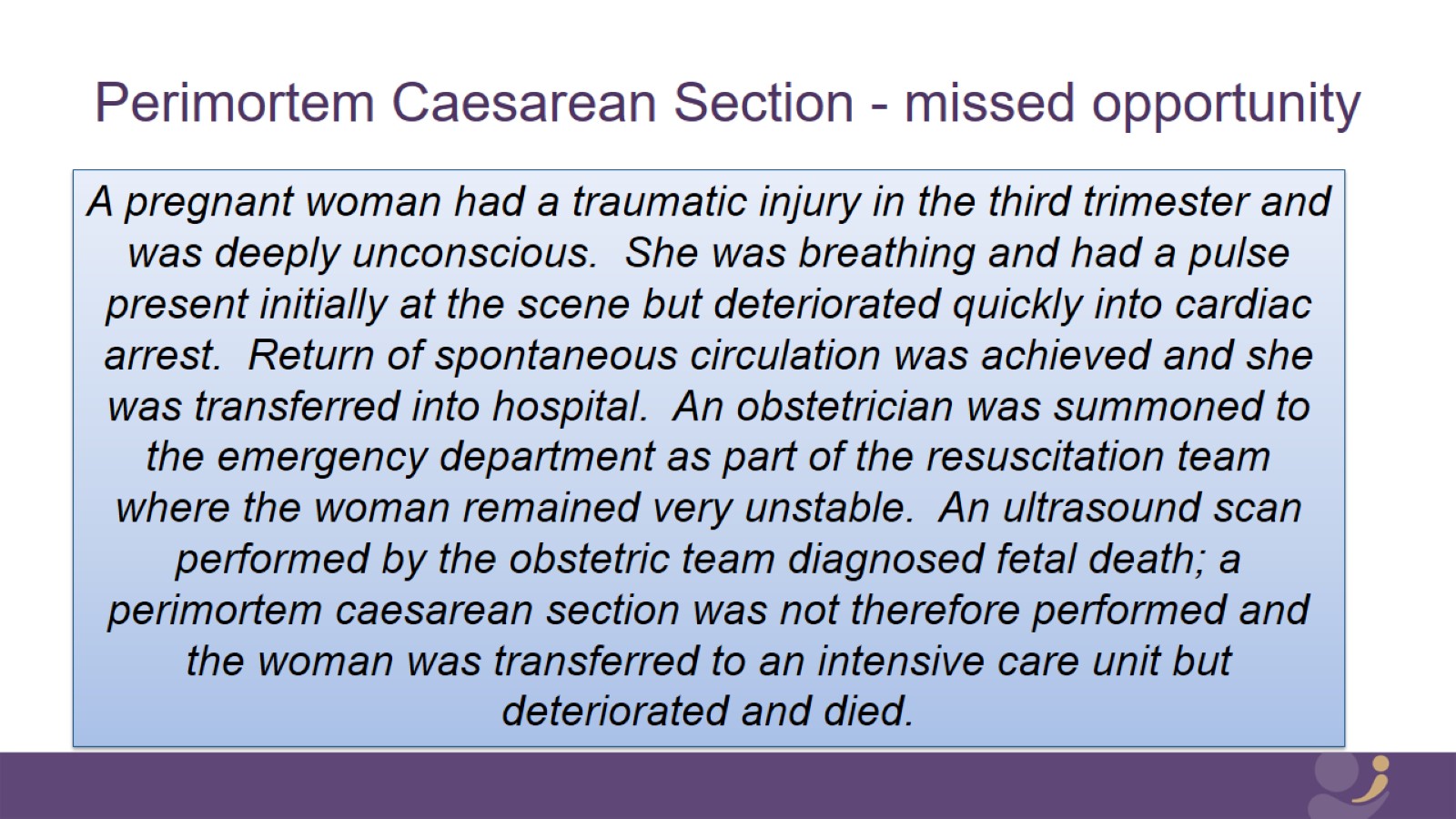 Perimortem Caesarean Section - missed opportunity
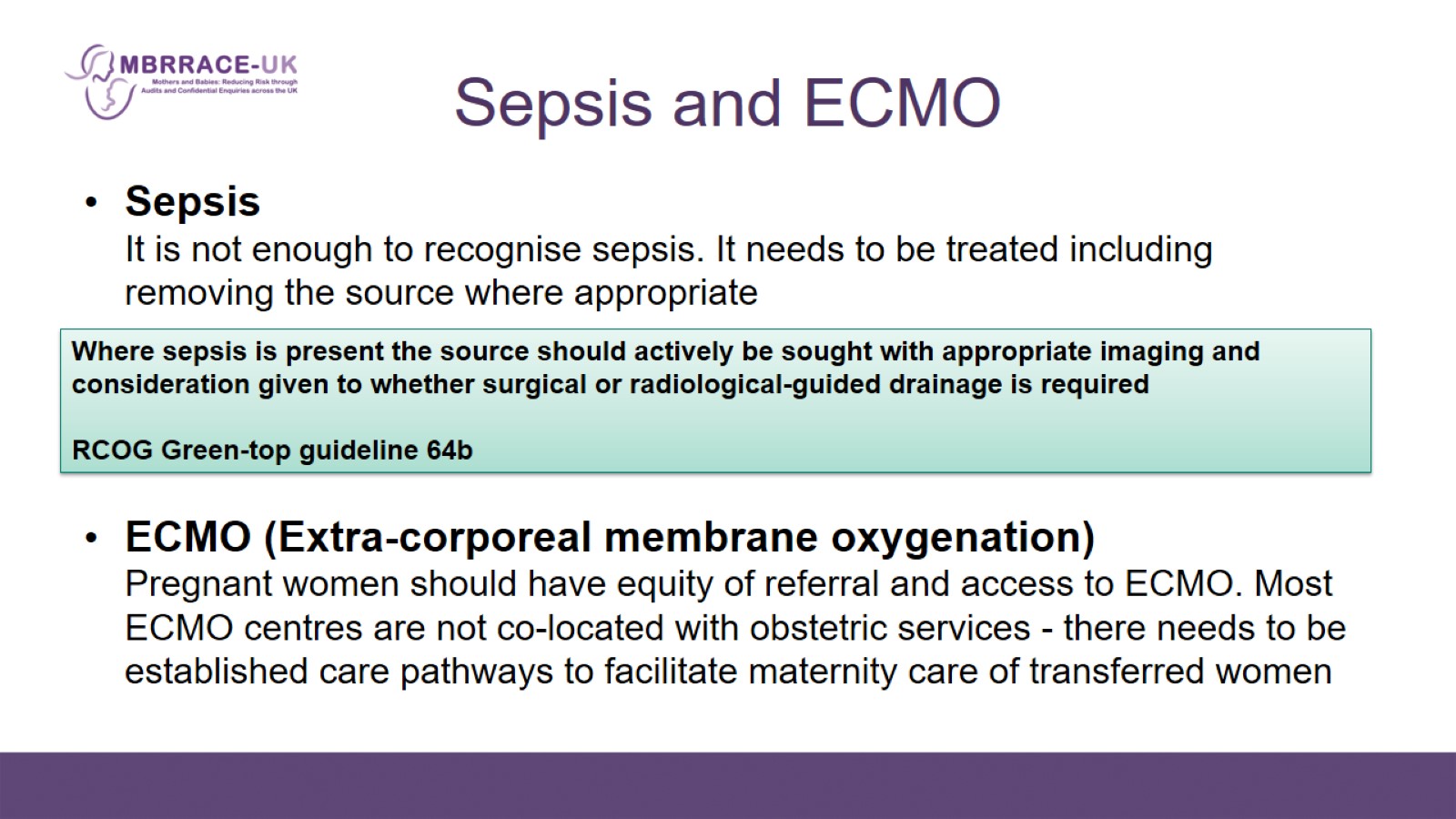 Sepsis and ECMO
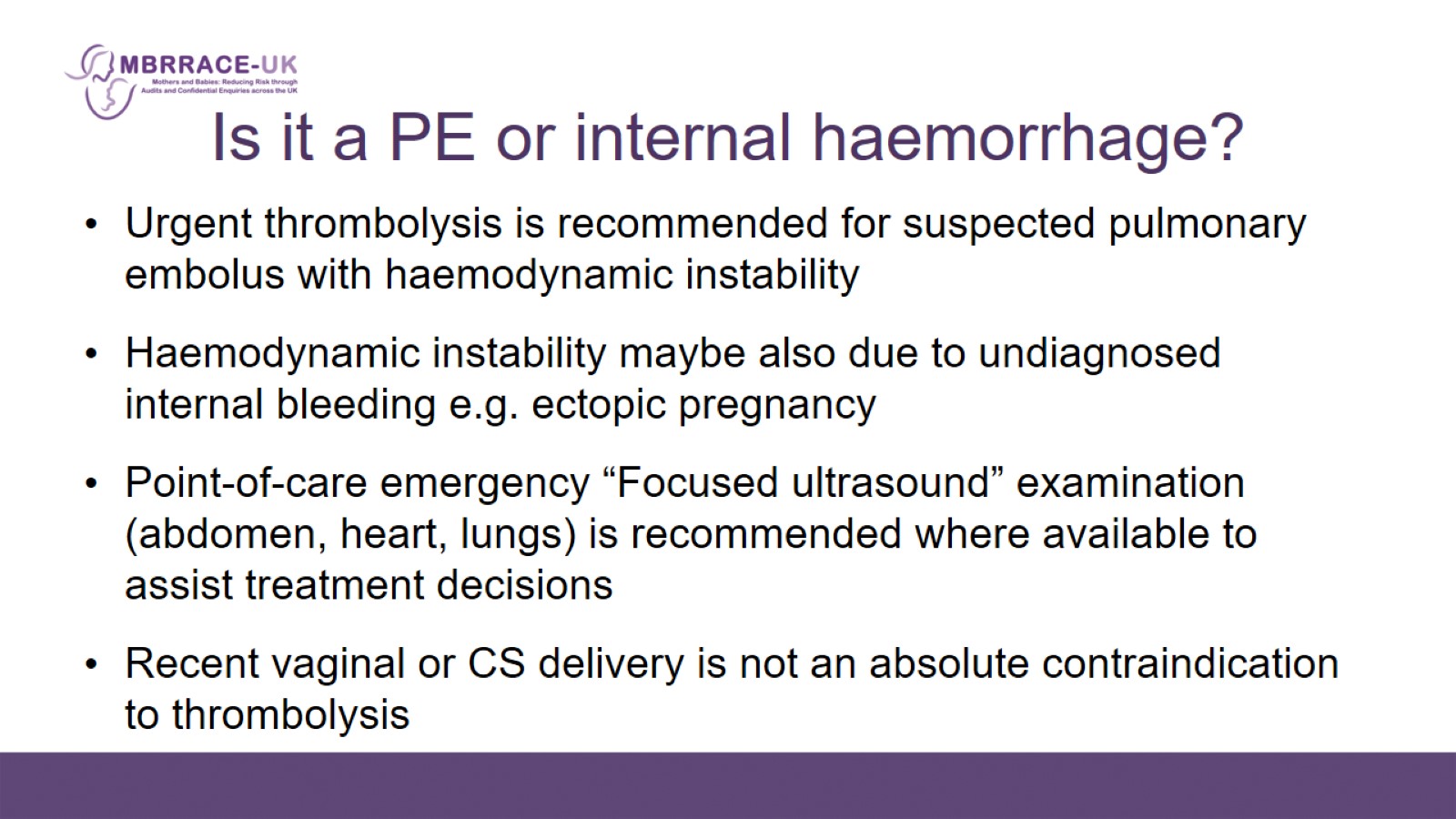 Is it a PE or internal haemorrhage?
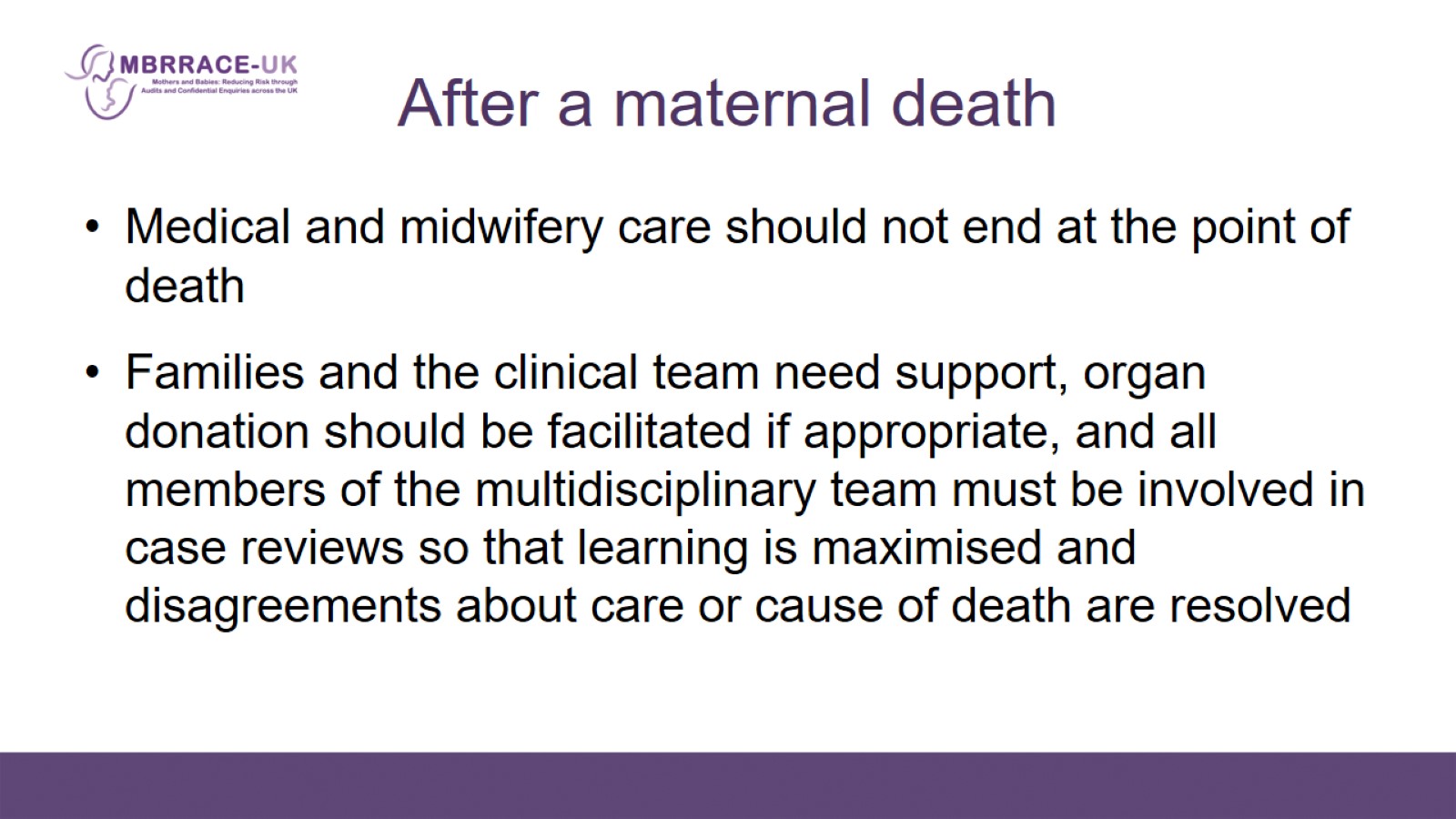 After a maternal death
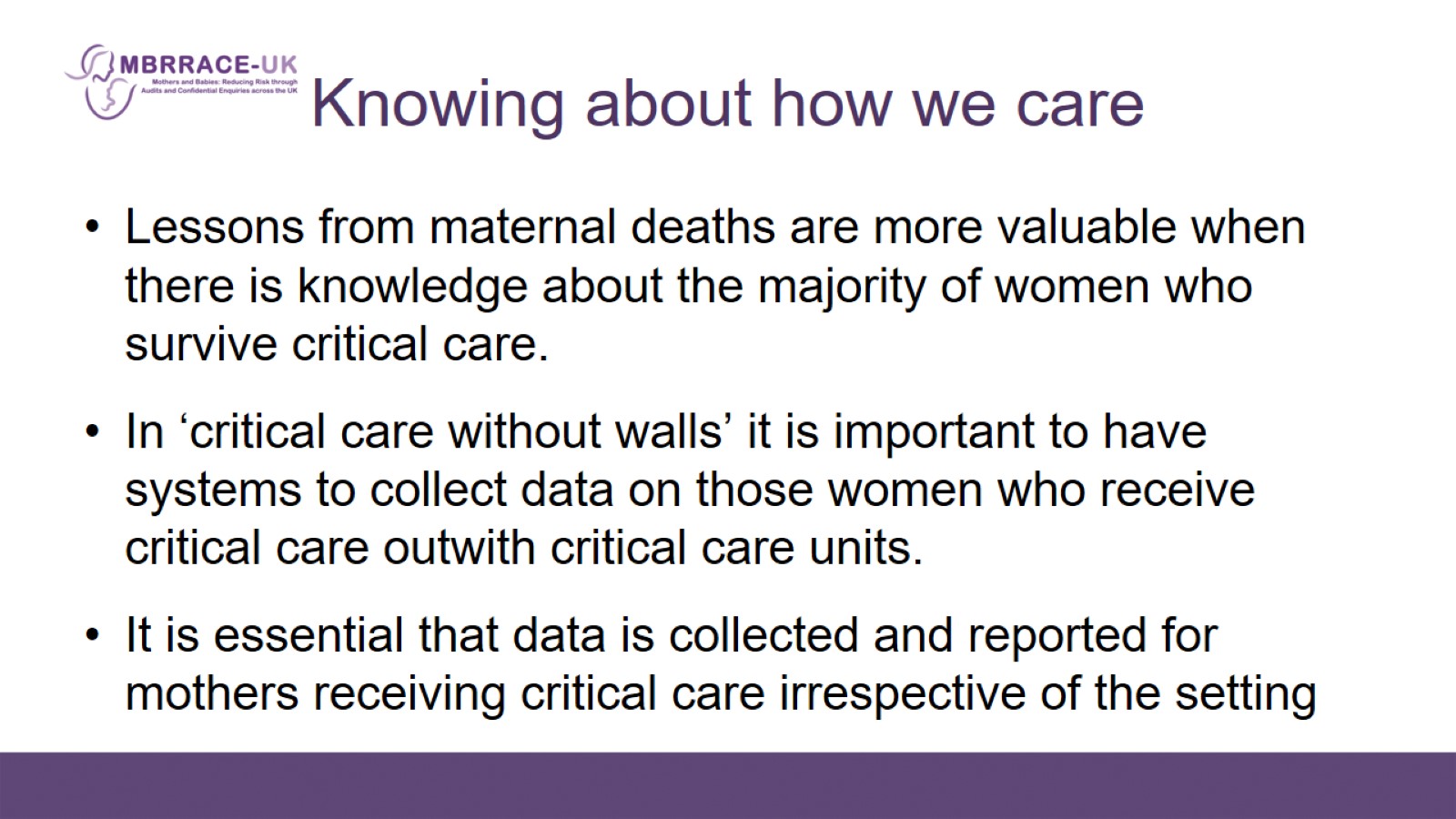 Knowing about how we care
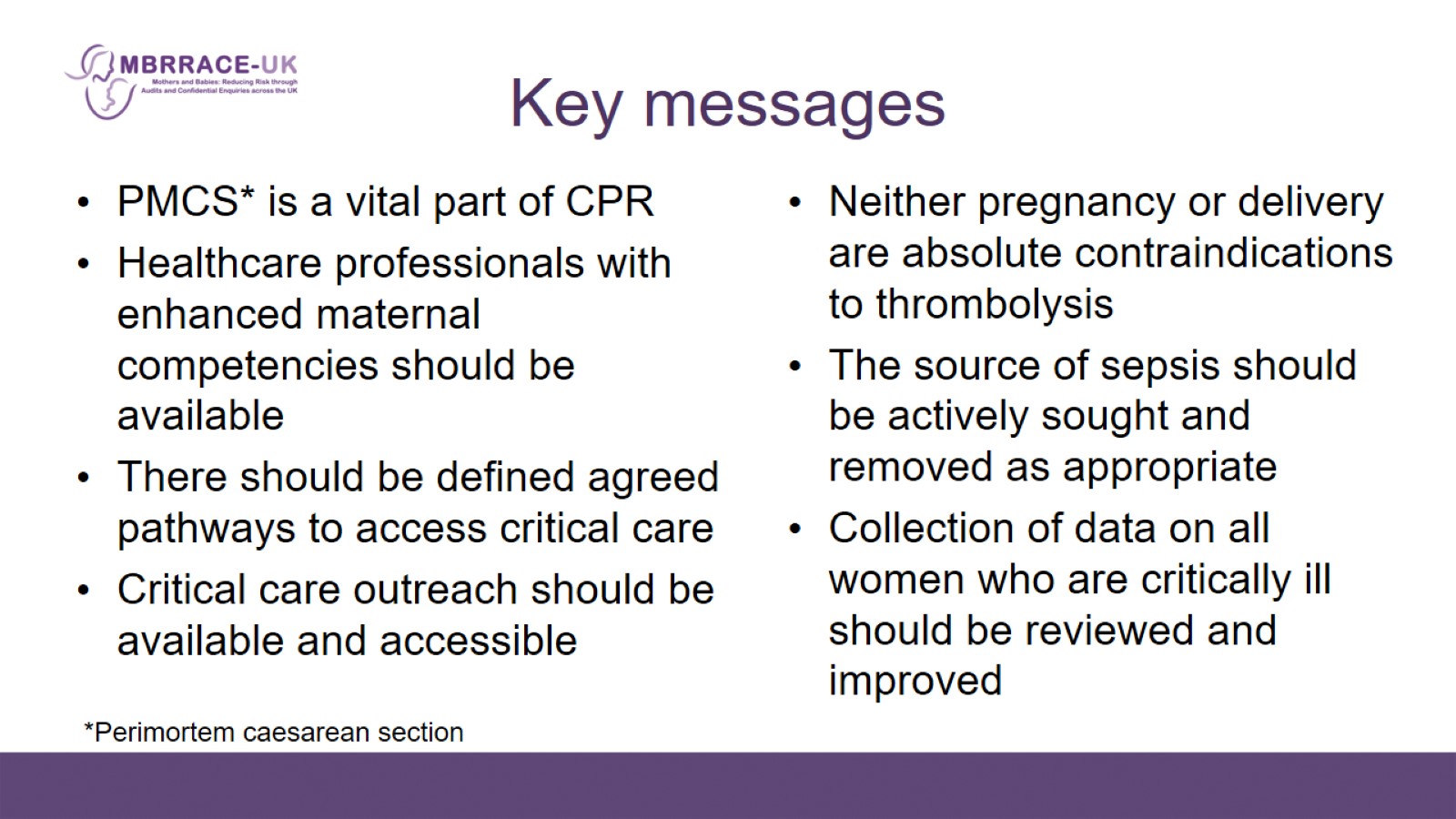 Key messages